УПИС СТУДЕНАТА!
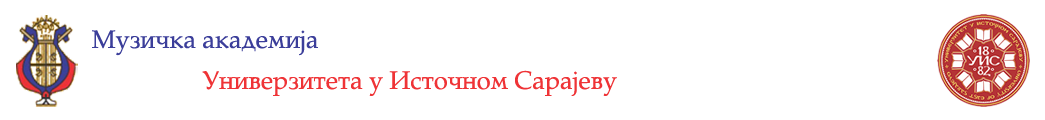 OnLine Отворена врата
Музичке академије Универзитета у Источном Сарајеву
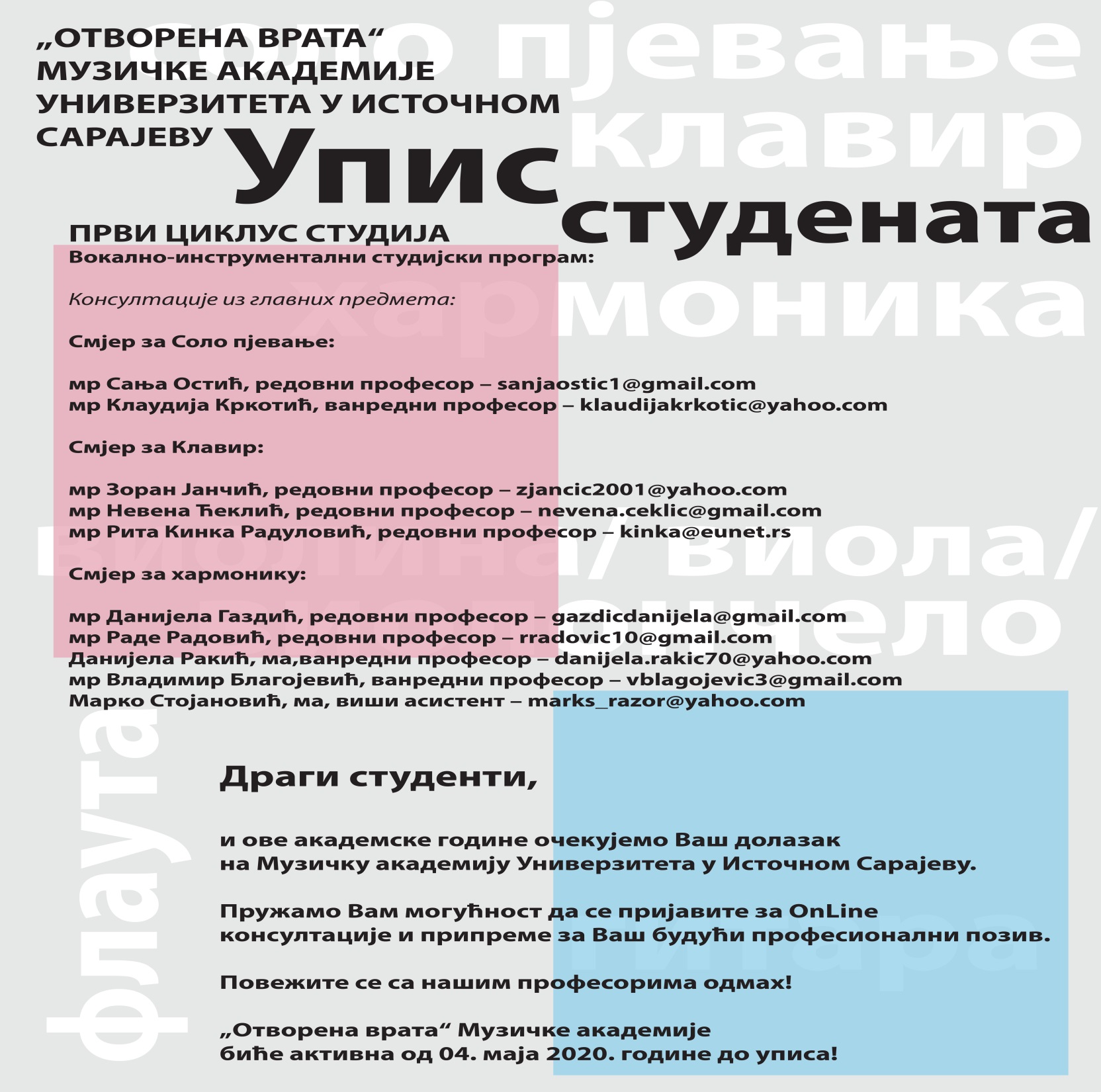 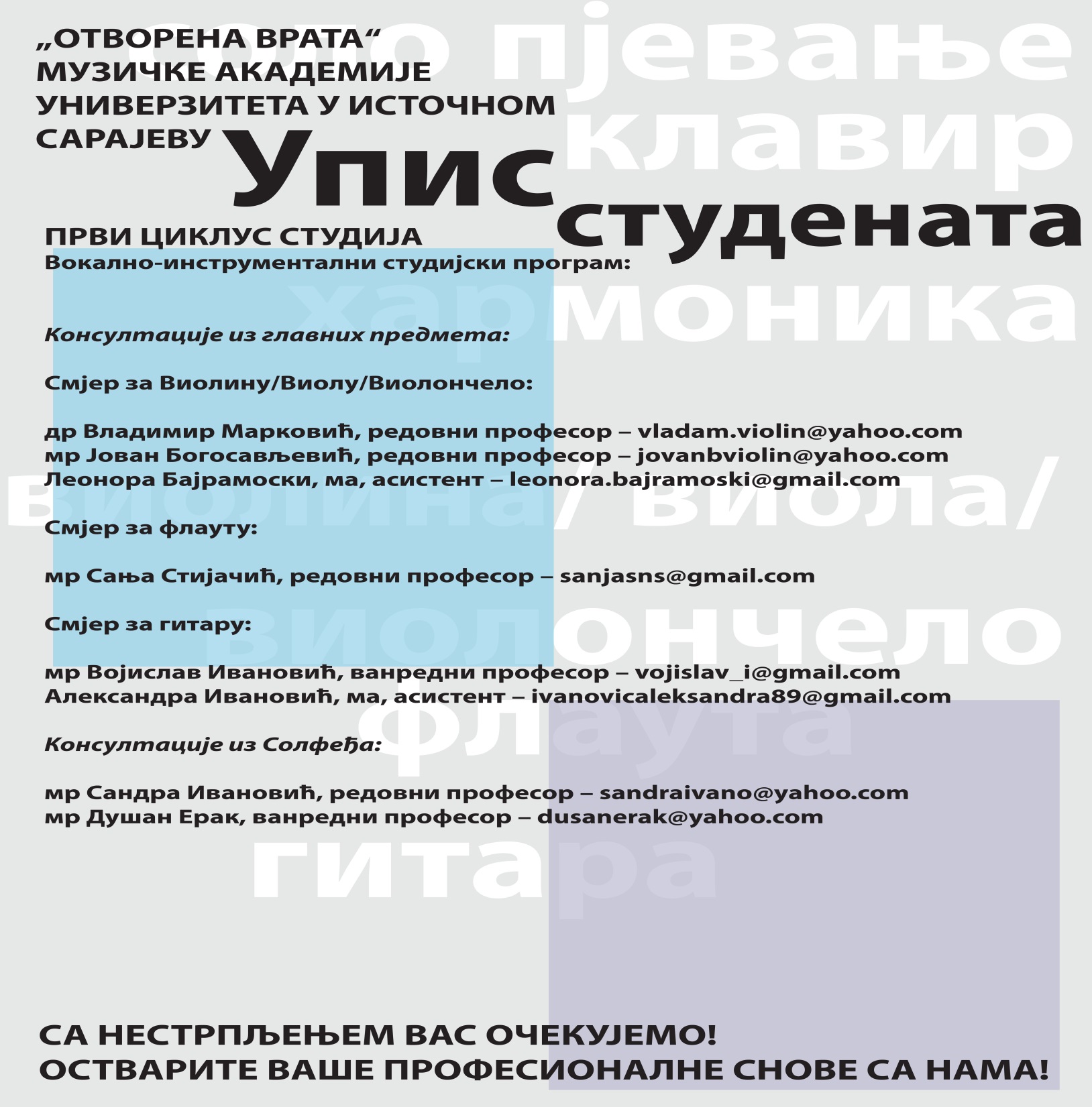 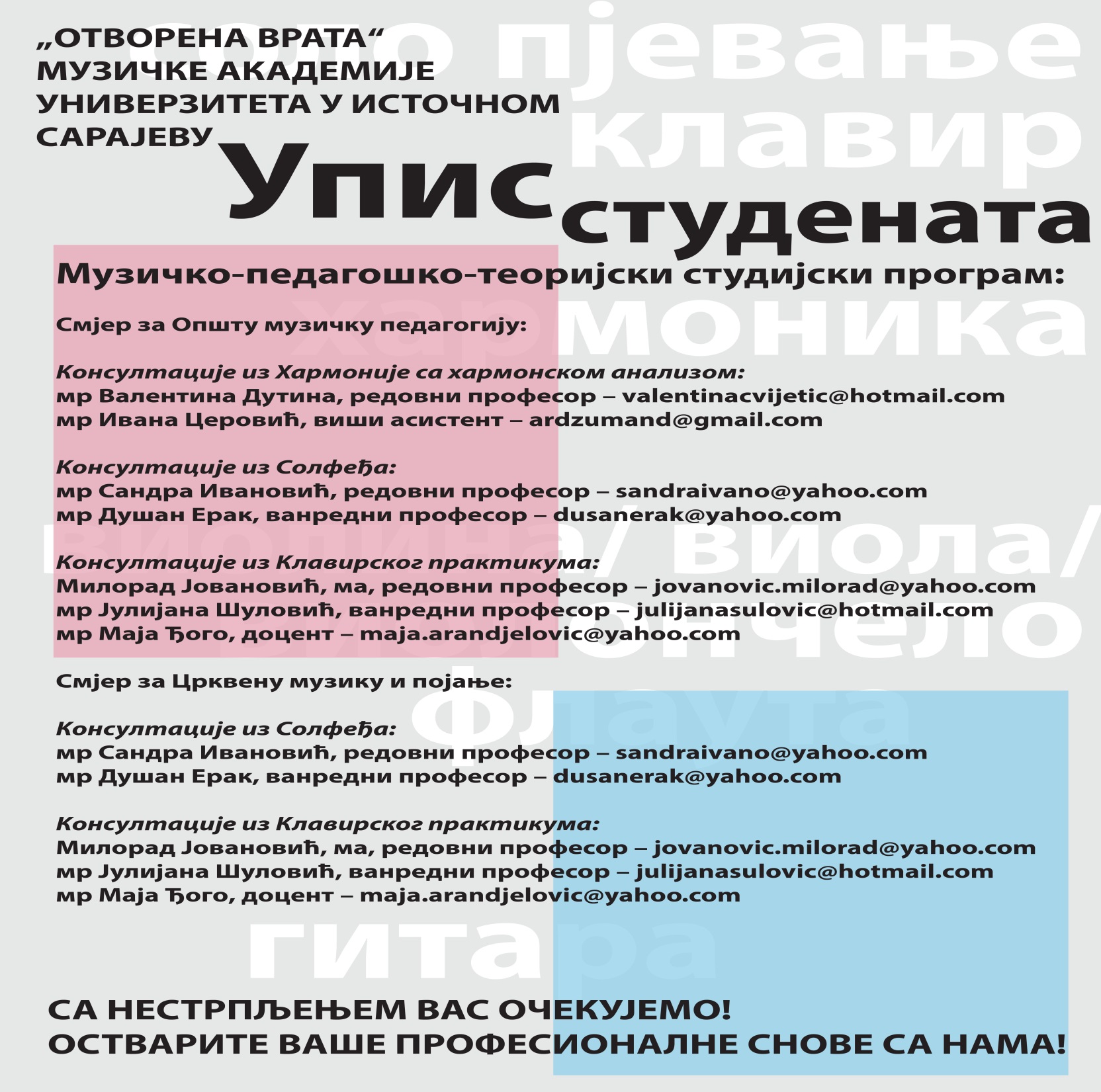